Hva er viktig for deg?LikepersonsamlingNasjonalforeningenfor folkehelsen
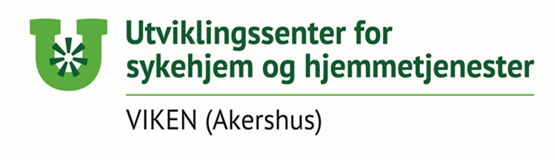 Agnete Nygaard, rådgiver USHT Viken (Akershus)
Lørdag 6. november 2021
Offentlig PhD kandidat
1. september 2017 – 1. februar 2021 (leverte 23. februar 2021).

Ansatt i Lørenskog kommune/USHT Viken (Akershus) med delfinansiering fra Forskningsrådet.

Samarbeid med OsloMet, veiledere prof. Astrid Bergland, prof. Liv Halvorsrud og prof. Ellen Karine Grov.
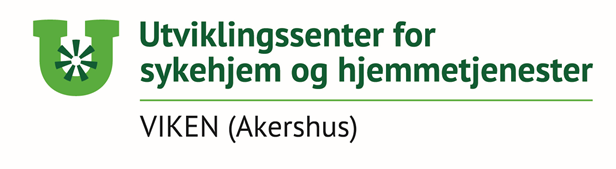 Offentlig PhD kandidat
I 2014 etablerte Norges Forskningsråd en offentlig PhD med mål om økt forsknings- og innovasjonsaktivitet i offentlig sektor.

Lørenskog kommune ble januar 2017, invitert inn i et samarbeid med Høgskolen i Oslo og Akershus/OsloMet, Fakultet for helsefag, for å gjennomføre et  forskningsprosjekt innenfor demensomsorgen med fokus på økt brukermedvirkning i forskning.

Prosjektleder i USHT: Kari Annette Os fra april 2018 May-Hilde Garden.
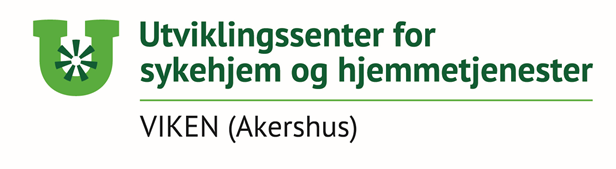 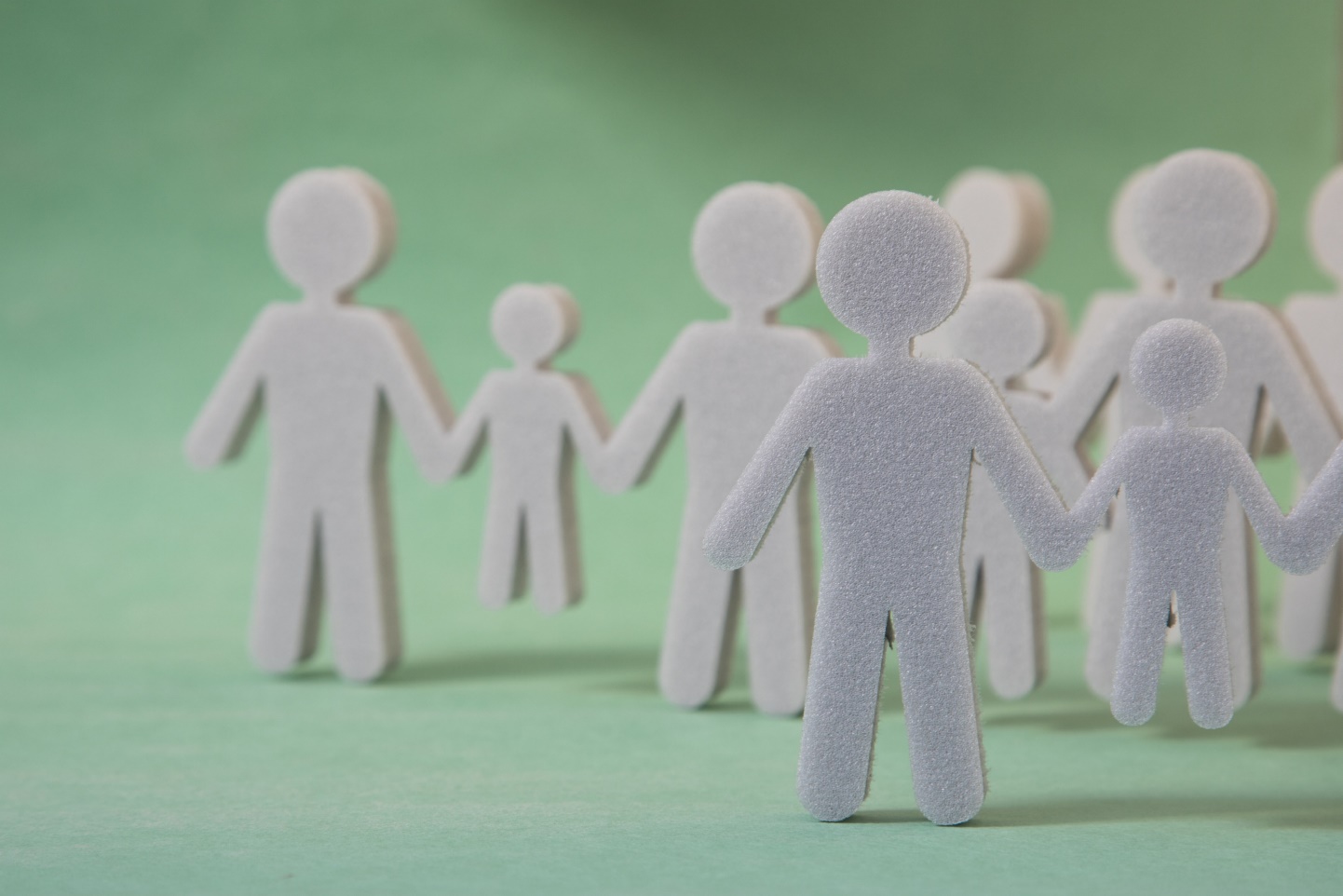 Modell for brukermedvirkning
Identifisere kunnskapshull og aktuelle forskningsspørsmål knyttet til personer med demens for så å gjennomføre et forskningsarbeid for å tette det kunnskapshullet

Det ble benyttet en metode fra James Lind Alliance som kalles prioritering i partnerskap (priority setting partnership).

Pasienter, pårørende og helsepersonell er med i HELE forskningsprosessen.

Målet er en topp 10 liste med forskningsspørsmål eller forskningstemaer ut i fra «Hva som er viktig for deg?»
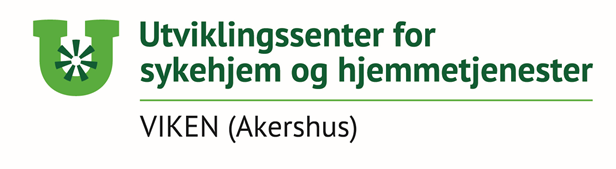 James Lind Alliance
James Lind Alliance er en organisasjon som ble etablert i Storbritannia i 2004.

Formålet er å føre pasienter, pårørende og helsepersonell sammen i partnerskap, for så å finne frem til og prioritere ubesvarte spørsmål angående effekten av behandling (som omhandler omsorg, støtte og diagnose) hvor det skal enes om hvilke forskningsspørsmål som er viktigst.
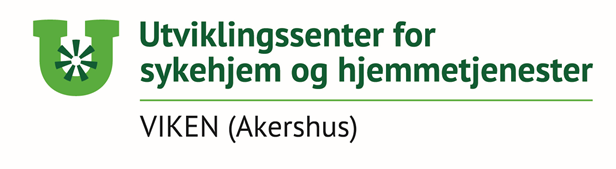 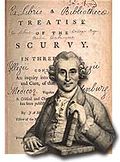 James Lind
James Lind (1716-1794) skotsk marine kirurg, pioner i kliniske studier (RCT).

For 300 år siden døde sjømenn av skjørbuk. Det var mange motstridende ideer om hvordan de skulle behandle denne dødelige sykdommen.

James Lind ønsket å sammenligne grupper.

Han ga to sjømenn seks ulike behandlinger i en periode på 14 dager. James Lind sine forsøk viste at appelsiner og sitroner var dramatisk bedre enn de andre foreslåtte behandlingene.

James Lind var den som kunne bevise at C-vitaminer kan behandle skjørbuk (scurvy).
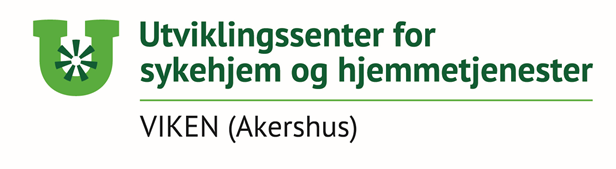 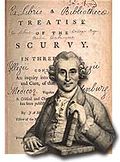 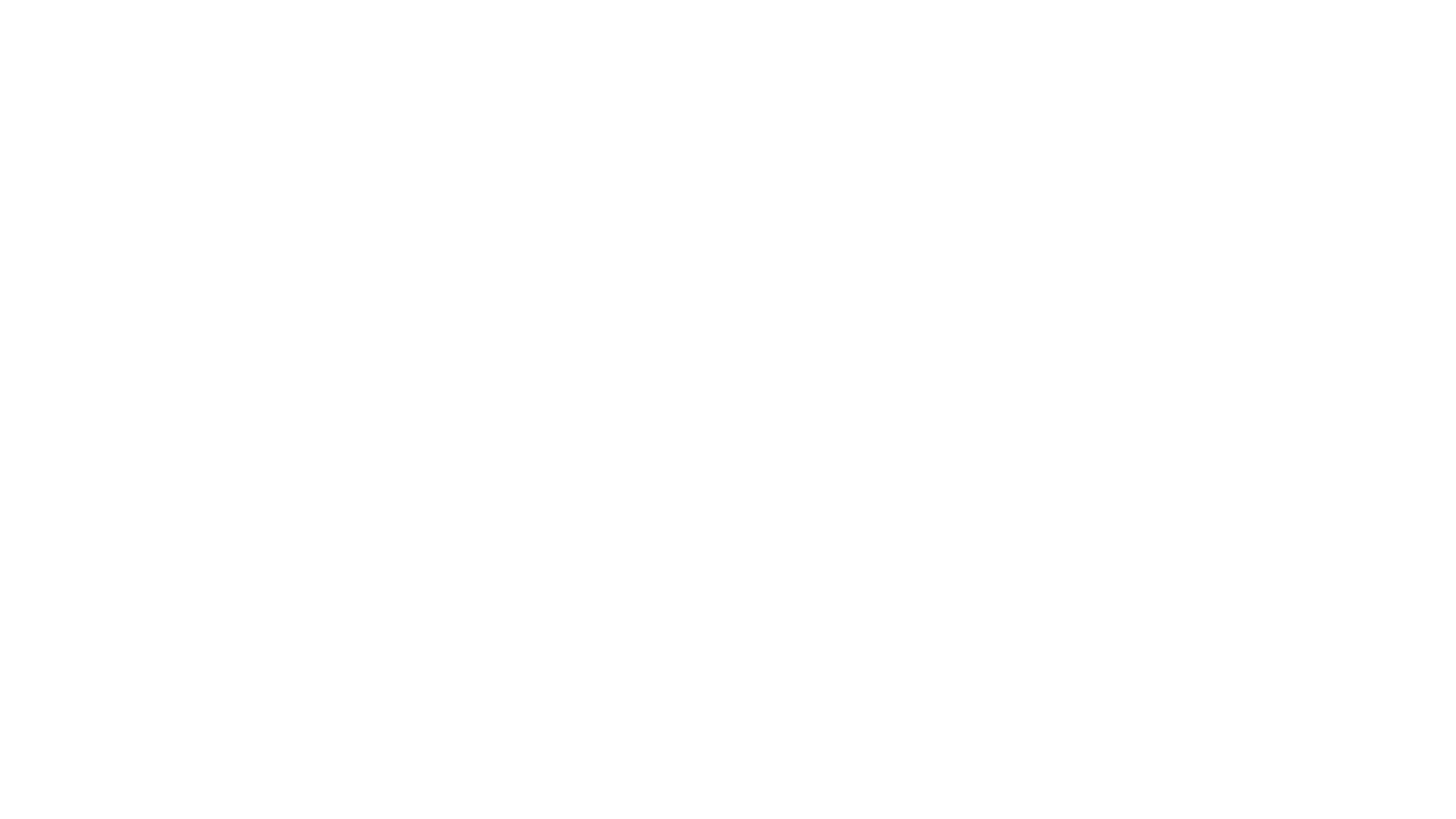 Hva er å prioritere i partnerskap?
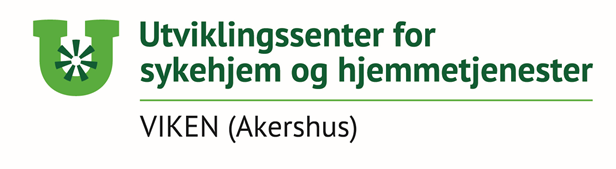 Trinn 1)  Nedsette en gruppe som skal jobbe sammen i prosessen

Trinn 2) Samle inn forslag til forskningsspørsmål fra brukere/pasienter
Trinn 3) Dataprosessen og verifisere ‘forskningsspørsmål’

Trinn 4) Mellomfase på prioriteringene fra en «long list» til «short list»

Trinn 5) Workshopdagen – lage en topp 10 liste
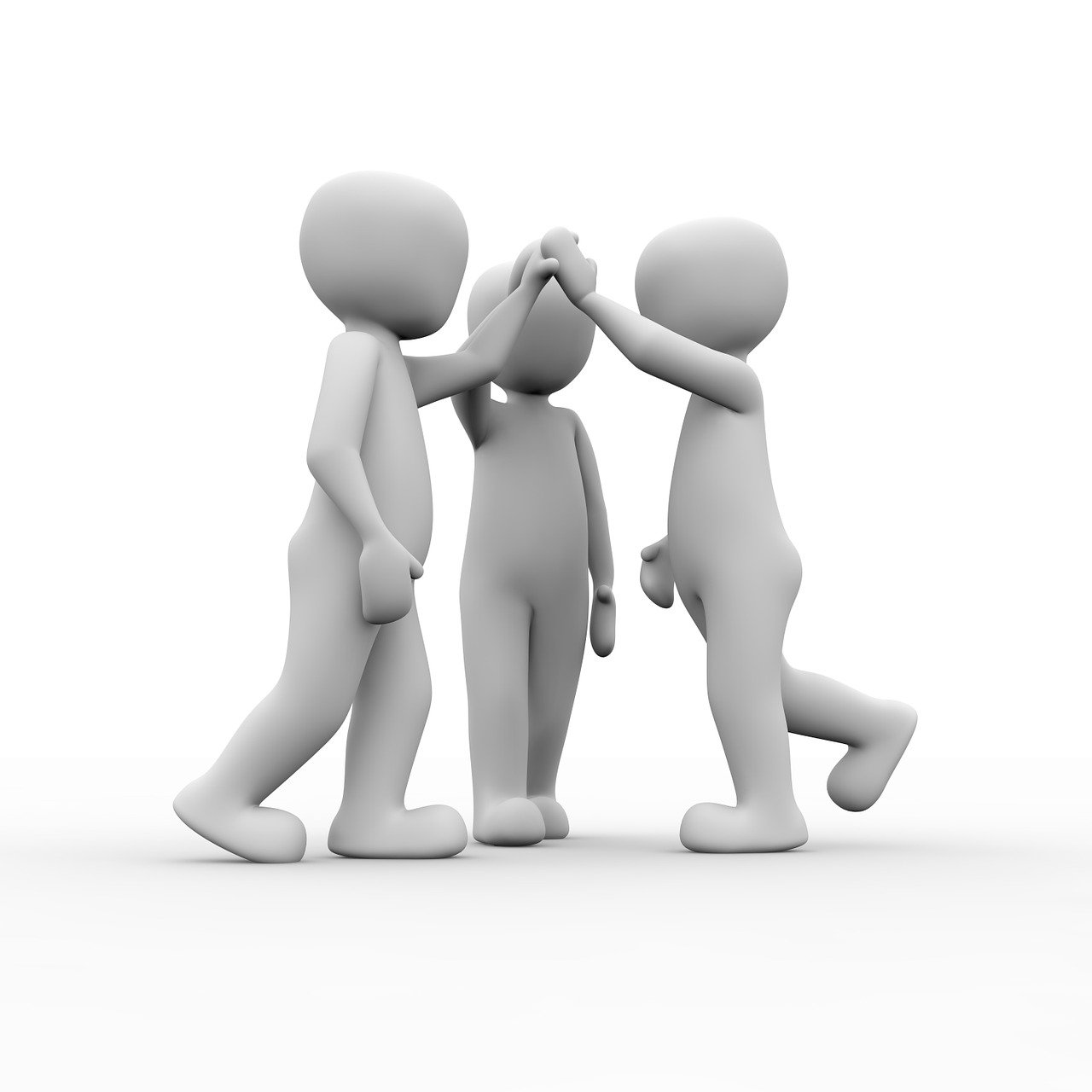 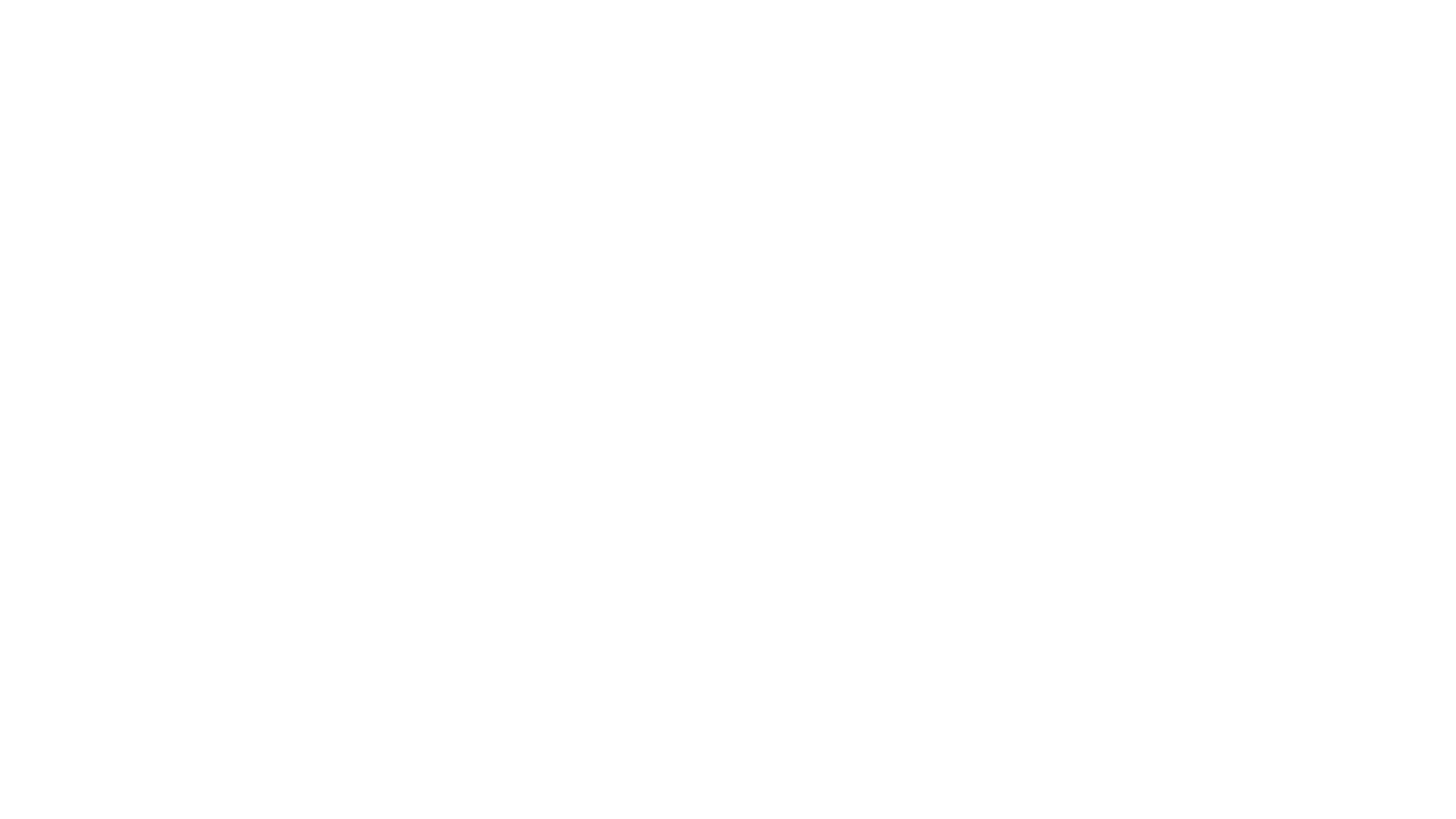 Ulike James Lind Alliance prosjekter
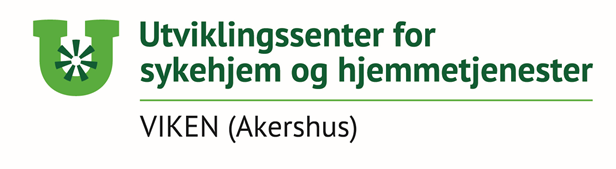 Astma
Akner
Cystisk fibrose
Ulike blodsykdommer
Hårtap
Demens 
Akutt medisin
Ulike tarmsykdommer
Hjerneslag
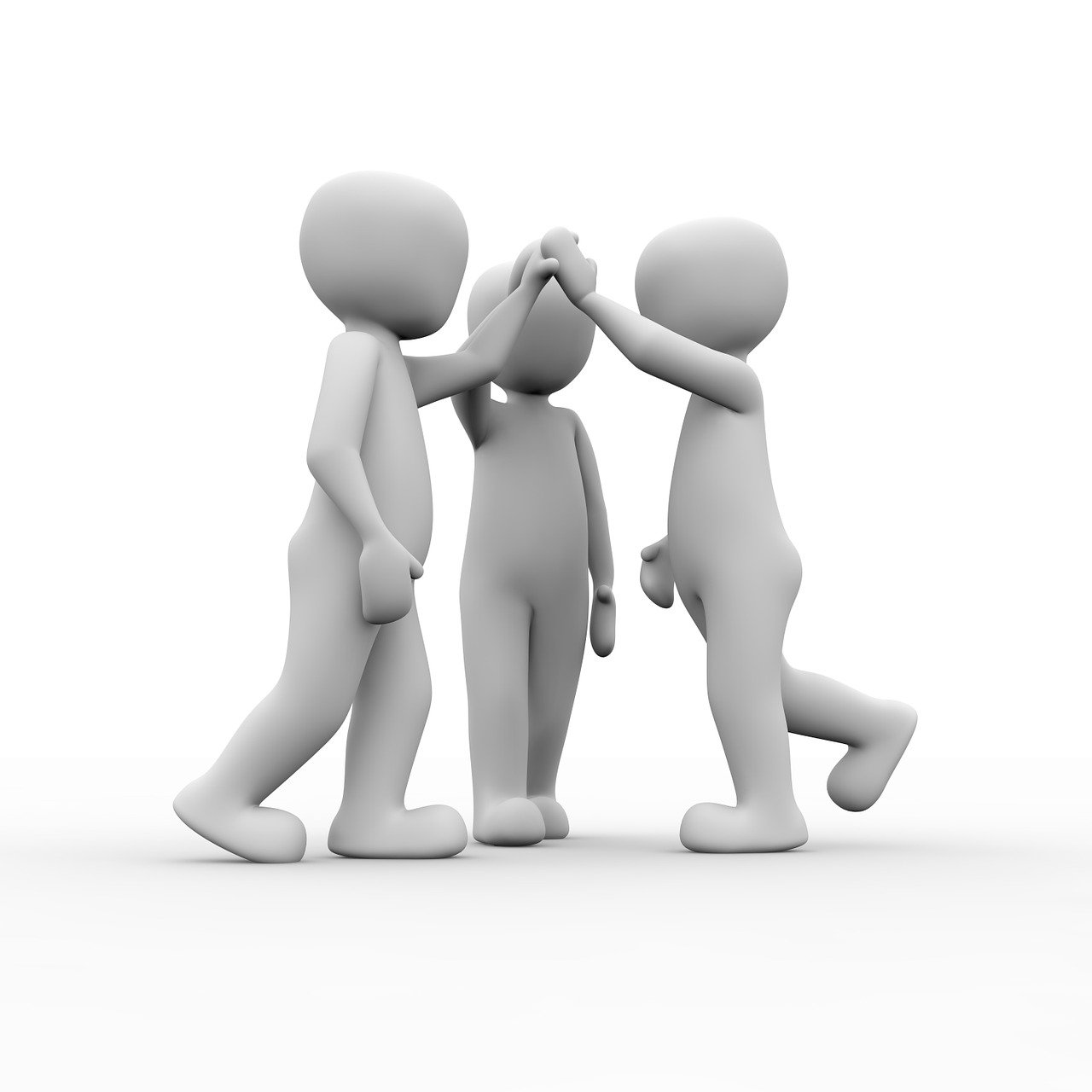 Brukermedvirkning i forskning
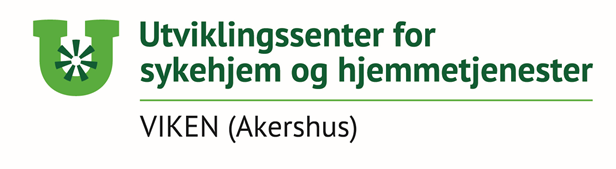 Patient and public involvement (PPI) er blitt definert som ‘eksperimentere med ’i motsetning til ‘eksperimentere på’ pasienter eller publikum


HVA ER VIKTIG FOR DEG? I stedet for «Hva feiler det deg?»
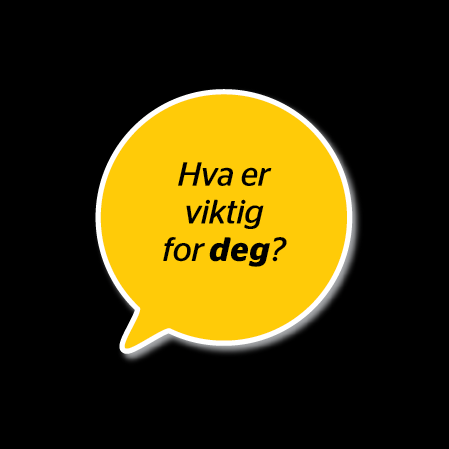 Brukermedvirkning i forskning
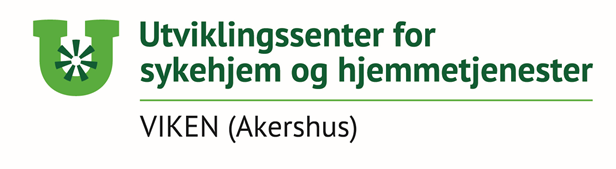 Etterspørsel etter forskning basert på pasienter og helsepersonellprioriteringer er en internasjonal trend
En artikler publisert i The Lancet (Chalmers et al.,2014) som hevder at 80% av helseforskningen er «wasteful».
De som finansierer forskning ønsker at «de som har skoen på, vet hvor den trykker» skal være med i forskningsprosessen
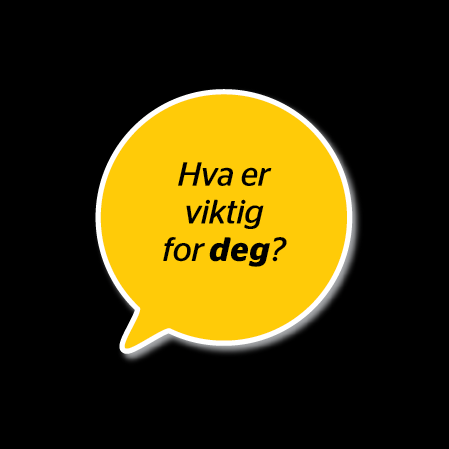 Hvordan nå de som har skoen på?
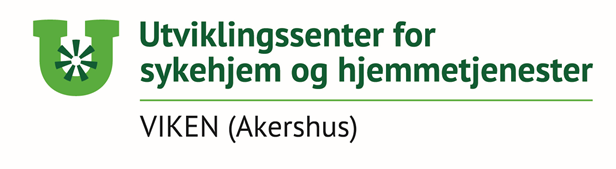 Sjeldne hørte stemmer
De som ikke er digitale
Språkutfordringer
Analfabetisme 
Etnisitet
Reell medvirkning
Hvem sin stemme blir egentlig hørt?
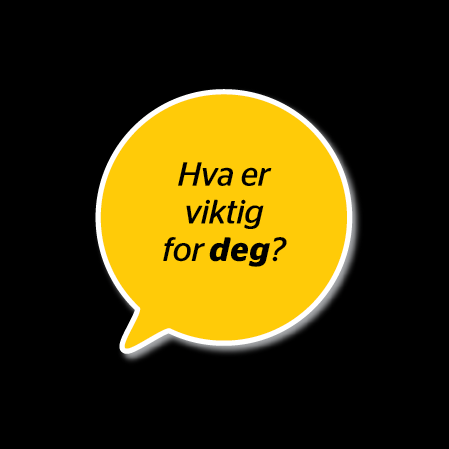 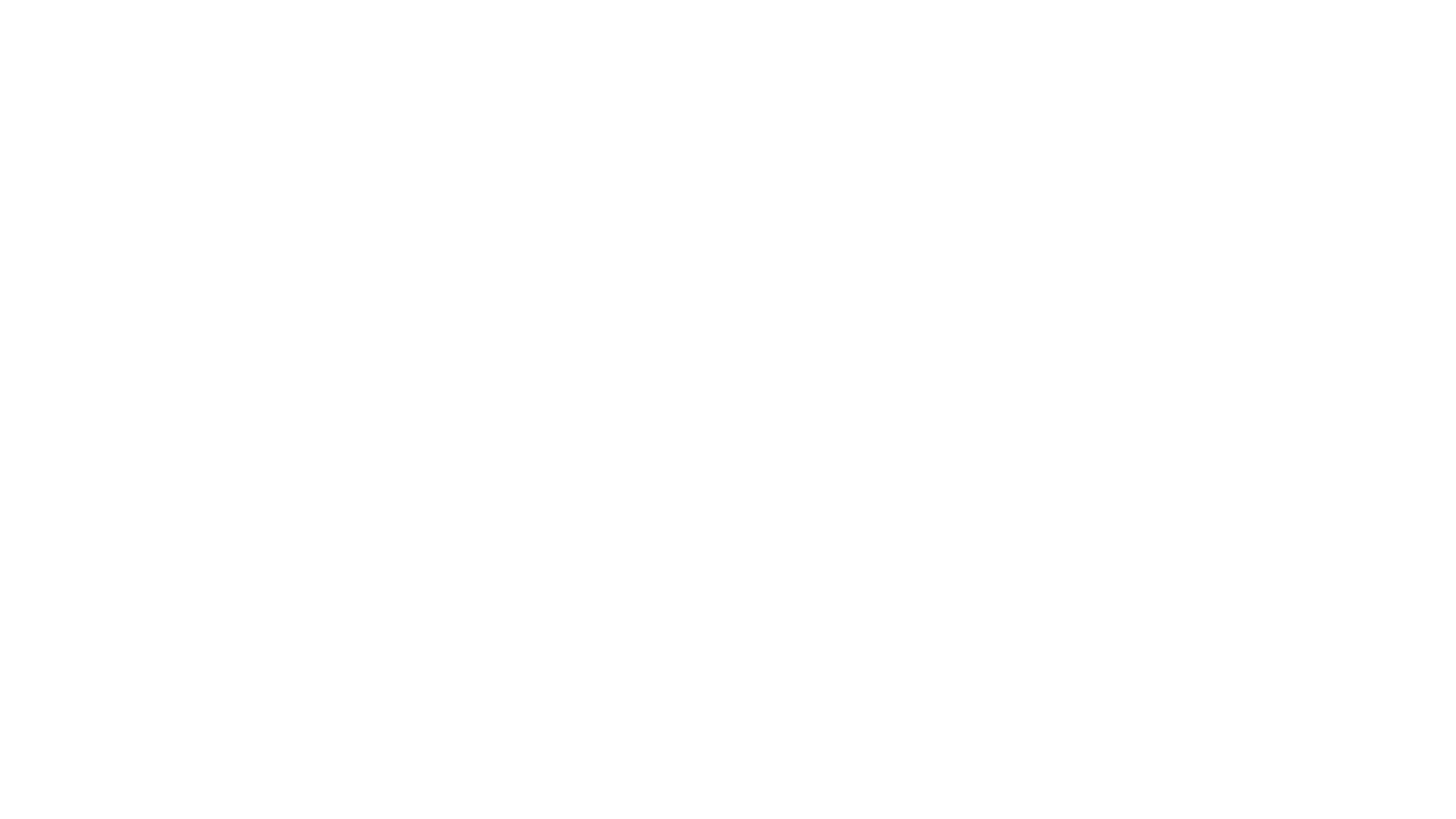 James Lind Alliance prosjektet i Lørenskog
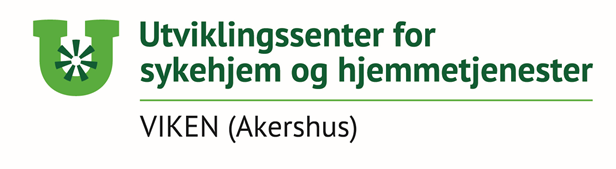 En styringsgruppe bestående av en person med demens, tre pårørende, tre helsepersonell med demenskompetanse, Nasjonalforening for folkehelsen både nasjonalt og lokalt

Spørreskjema: Hva er viktig for at personer med demens skal ha en god dag?

Intervjuguide med 35 sykehjemsbeboere om hva som var viktig dem.

Styringsgruppen, fire personer med demens, pårørende og ansatte prioriterte temaene til en topp 10 liste.
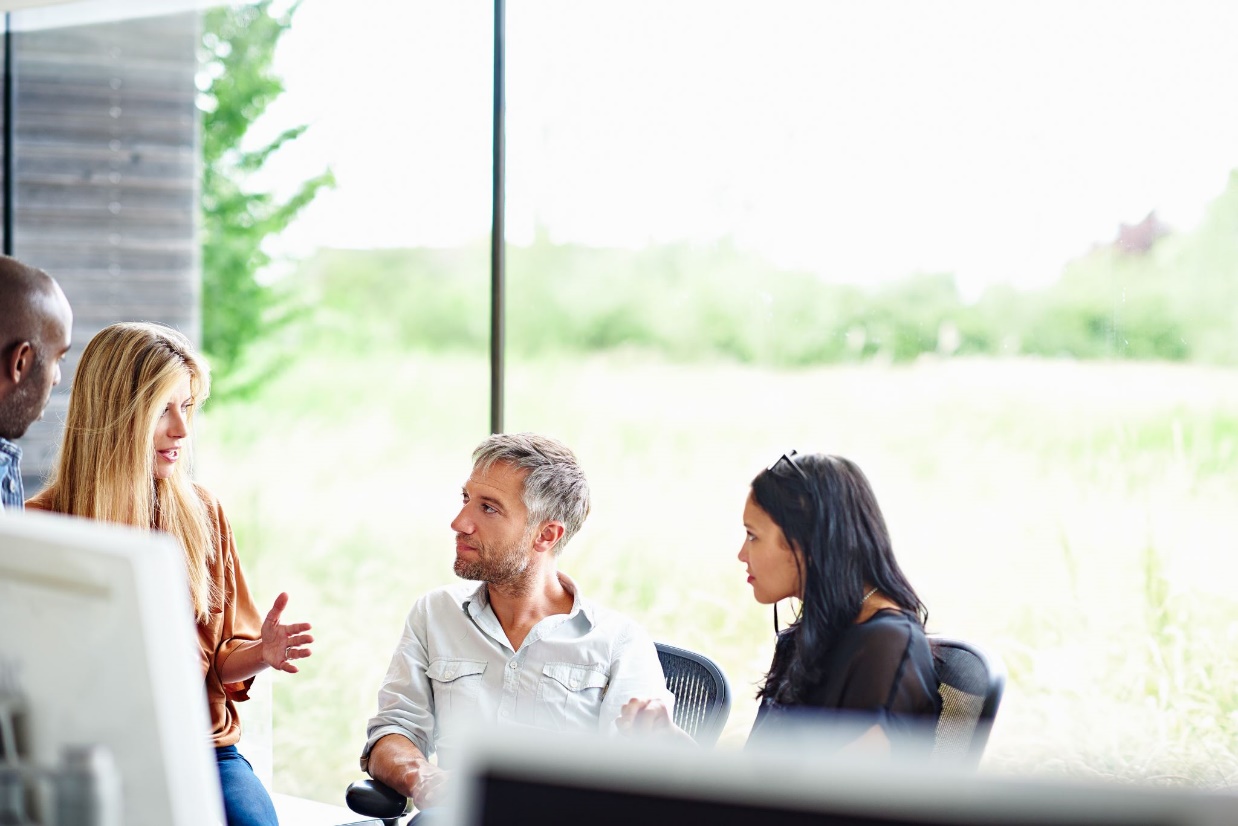 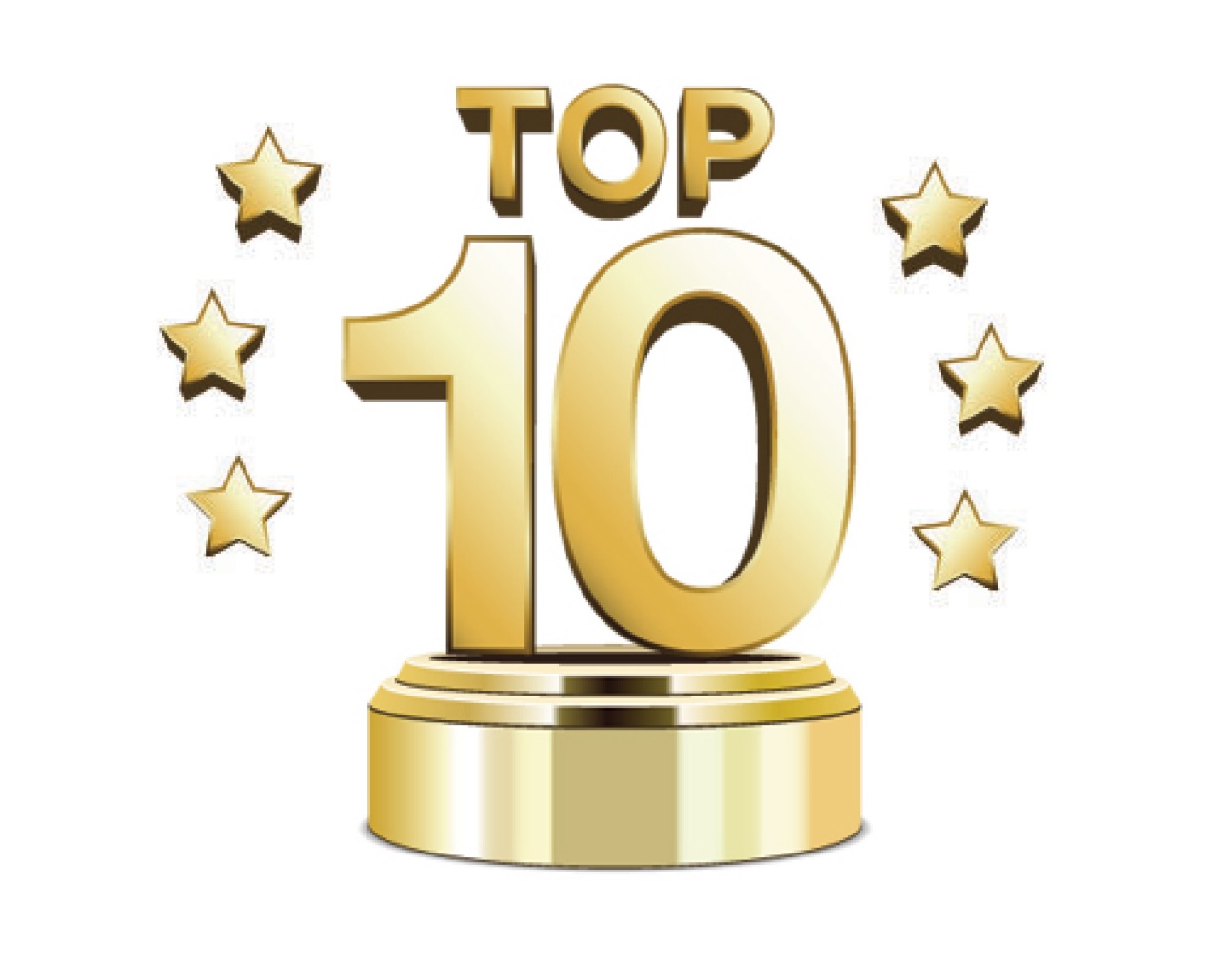 Topp 10 listen
Uteaktivitet
Innendørsaktivitet
Mestring i hverdagen
Medbestemmelse
Kommunikasjon (ansatte, medbeboere og pårørende)
Måltidene
Se personen bak demenssykdommen, kjenne til tidligere liv
Ansatte mer fokus på sorg, savn, tap
Opplevelsen av trygghet
Noen å være sammen med
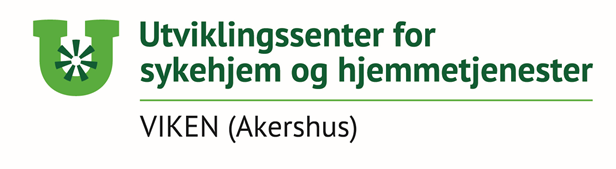 Litteraturgjennomgang
Data fra 37 studier inkludert, etter spesifikke utvalgskriterier

Hensikten var å se på utvalg og detaljer om deltakergruppene, brukermedvirkningen

Hvordan trinnene i prioriteringer i partnerskap er beskrevet

Vi fant at det var vanskelig å involvere «sjeldne hørte stemmer»

Hvem sin stemme blir egentlig hørt?
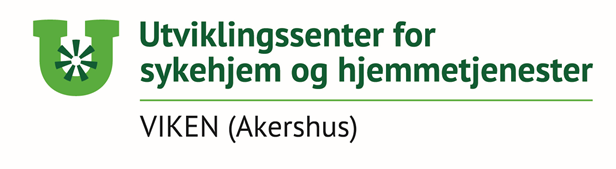 Fokusgruppeintervju med pårørende
Fokusgruppeintervju med 36 pårørende til personer med demens i fire fokusgrupper. Rekruttert gjennom likeperson-prosjektet i for Nasjonalforeningen for folkehelsen
                                                                                                                     
Artikkel omhandler hvilke tanker og refleksjoner de hadde om å være involverte i forskning, også for personer med demens

Før fokusgruppeintervjuene fikk pårørende en forelesning om metoden til James Lind Alliance
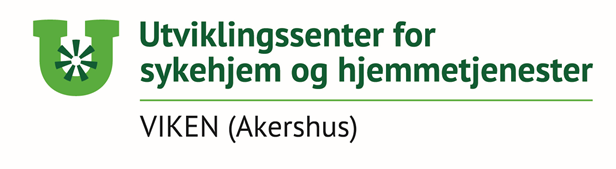 Individuelle intervjuer
Individuelle intervjuer med 35 beboere med demens 

Data til to artikler: 
Hva som er viktig for at beboere med demens opplever sykehjem som hjem? 

Hva er viktig for deg? Hvilke tanker og refleksjoner beboere med demens har om sykehjem som institusjon
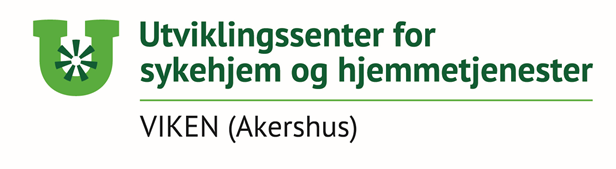 Artikkel 1 – Nygaard, Halvorsrud, Linnerud, Grov, Bergland. The James Lind Alliance process approach: scoping review. BMJ Open. 2019;9:e027473. doi:10.1136/bmjopen-2018-027473

Artikkel 2 – Nygaard, Halvorsrud, Bye, Bergland. It takes two to tango: carers’ reflections on their participation and the participation of people with dementia in the James Lind  Alliance process. BMC Geriatrics. 2020;20:175 https://doi.org/10.1186/s12877-020-01570-3

Artikkel 3 – Nygaard, Halvorsrud, Grov, Bergland. What matters to you when the nursing home is your home: a qualitative study on the views of  residents with dementia living in nursing homes. BMC Geriatrics (2020) 20:227. https://doi.org/10.1186/s12877-020-01612-w

Artikkel 4 – Nygaard, Halvorsrud, Grov, Bergland. (2021). What matters to you?’ – a qualitative study on  the views of nursing home residents with  dementia regarding the health care they receive. Journal of Clinical Nursing. https://doi.org/10.1111/jocn.15904
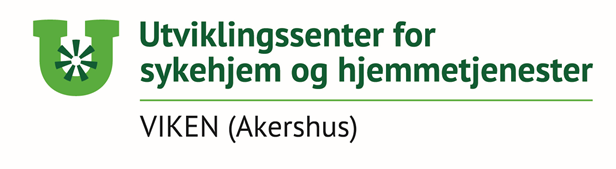 4 artikler
Kaffepause15 minutter
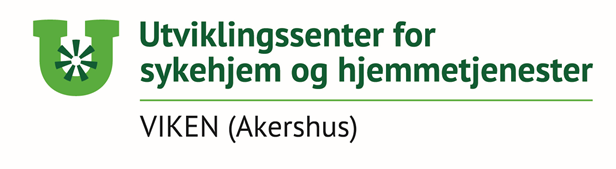 Pårørende sine tanker og refleksjoner
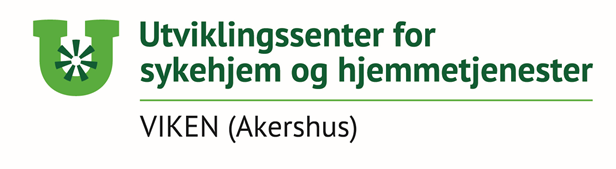 Mangfoldet
«Tidligere har det vært slik at vi som pårørende har vært talerør for de, ikke sant, men det er ikke sikkert hvis de har mistet språket i tidlig fase i hvert fall er det ikke sikkert at vi tenker riktig eller om de ikke mister språket. Egentlig er det ikke sikkert vi tenker slik som de tenker, så hvis de får uttrykke seg selv i fred og ro så er et klart mye bedre så lenge de kan»
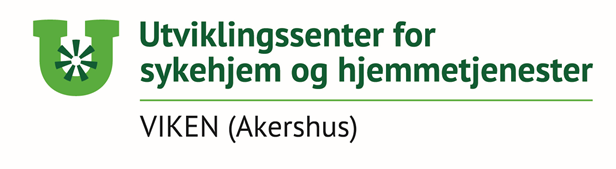 Mangfoldet
«Pårørende til personer med demens er jo ikke noen ensartet gruppe, så der er det sikkert like delte meninger som det er ellers i samfunnet»

«Det der er nok veldig stor forskjell fra demenstype til demenstype, og fra person til person»
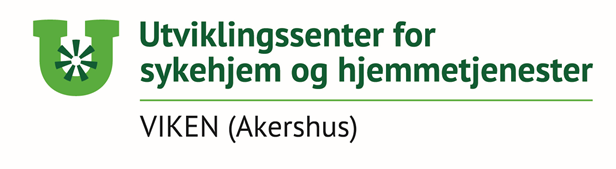 Tilrettelegging
«Og så må dere stille med avlasting, det var et stort problem, jeg kunne jo ikke forlate mannen min mer enn at jeg så vidt kunne gå til»

«Spørsmålet bør være lett å forstå. Kanskje utarbeides i samarbeide med de det gjelder for eksempel pårørende og de som er i tidlige fase av sykdommen»
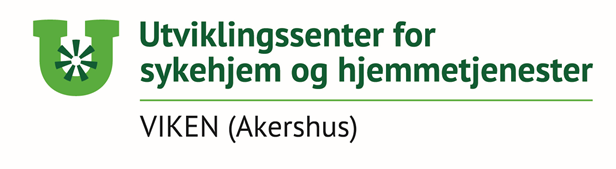 Tilrettelegging
«Være tydelig, ikke snakke fort. Det er mange  ting som er små ting, men er viktig. Korte setninger. Allerede i tidlig fase har de problemer med lange setninger og masse informasjon, men de kan bidra mye hvis vi bare gjør det på rette måten»
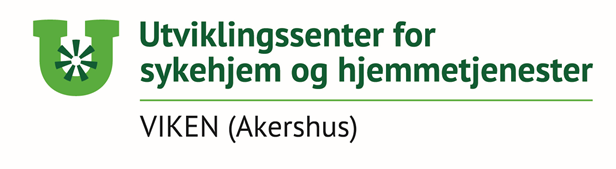 Makt/avmakt
«Det å være medforsker synes jeg blir litt vanskelig, men som medforsker kan man jo bidra på ulike måter- for eksempel med å stille relevante spørsmål ved intervju og også ha relevant fokus i analyse og formidling til ulike brukergrupper»
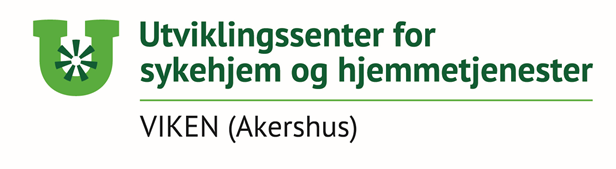 Makt/avmakt
«Det skal ikke bare være et alibi for å få bevilget forskningsmidler»

«Det er snakk om å skape felles forståelse. Det er jo et stort problem det med at det ligger mye makt i språk, og på en måte ved å bruke språket så kan man gjøre at folk føler seg små, så det er klart at der ligger det veldig mye»
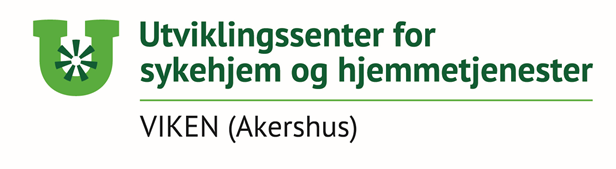 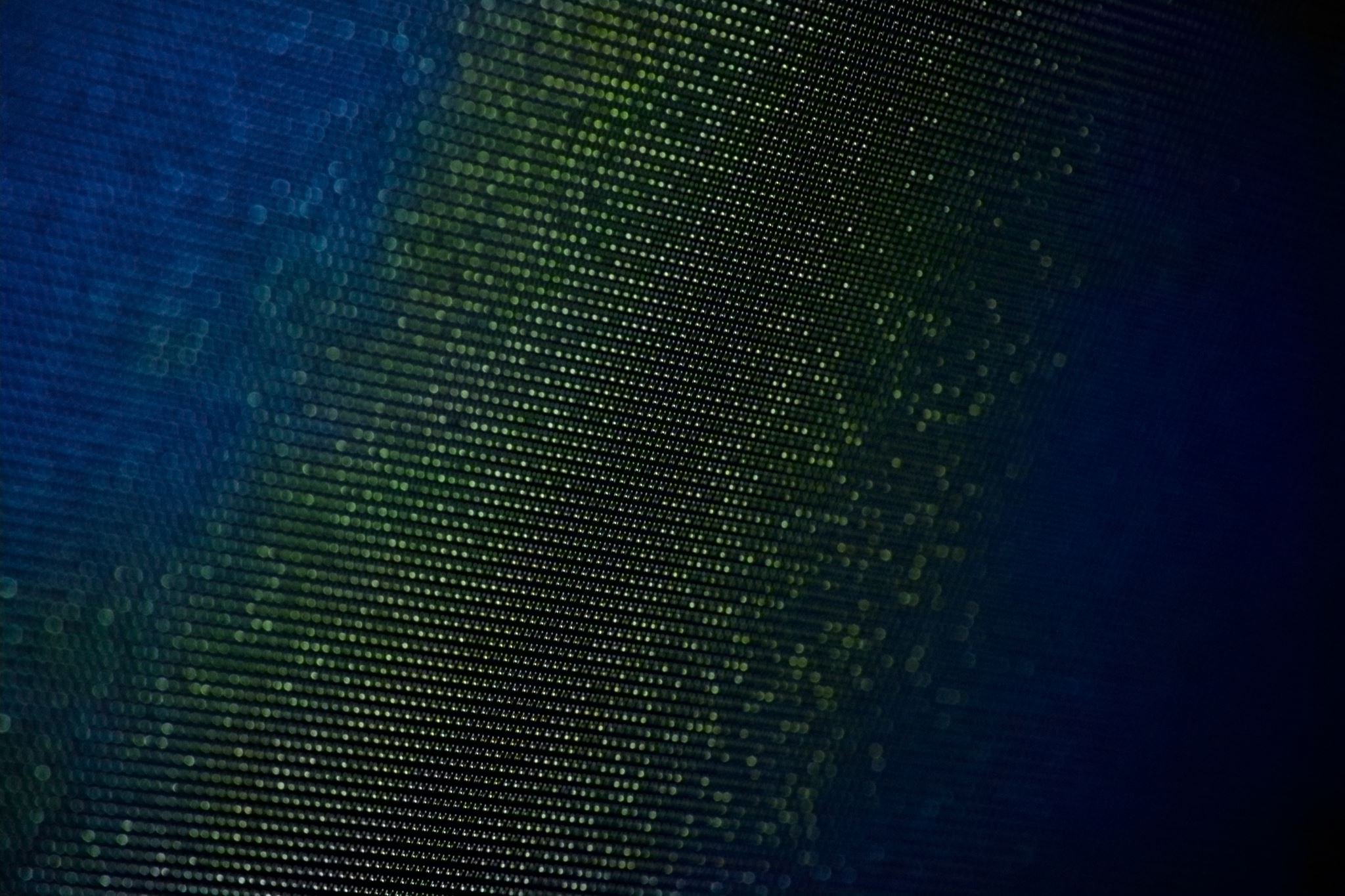 Intervjuene med beboerne
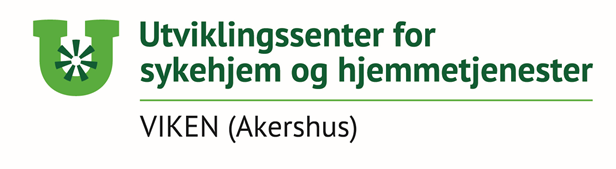 Sykehjem som hjem og institusjon
Forholdet til andre medboere
«Det er ikke alle andre innsatte som er like oppegående kan du si, som jeg synes er like gøy å være sammen med, men det er et antall, som du har, føler at du har ganske mye til felles med, ikke minst sånn aldersmessig» 

«Vi er en rar gjeng som går her sammen, men vi er ikke sammen»

«Da sitter vi her og kikker. Både hun og jeg røyker, og det får du ikke gjort inne, så da går vi ut. Det er jo veldig greit»
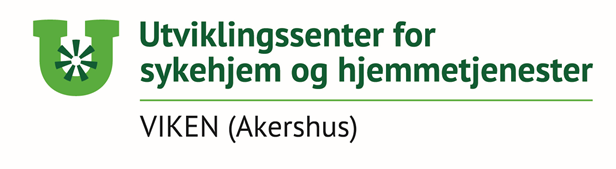 Betydningen av enerom
«Og dokkene mine har jeg fått med meg, også passer jeg blomstene mine da. Vi har jo litt av møblene våre her og. Vi kan ikke finere ha det. Også er jeg veldig glad for det fjernsynet der da»

«Ja, jeg sitter mye her jeg. Liker å sitte alene. Jeg liker å se på aviser og blader, og da koser jeg meg»
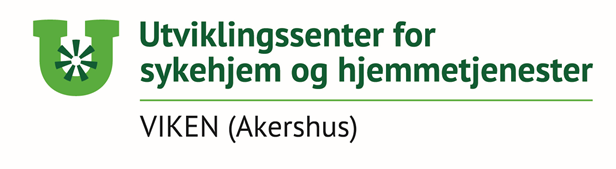 Betydningen av enerom
«Jeg synes det er koselig å ha bilder på veggen fra kjente fjes og sånn. Her har vi gården hjemme i alle variasjoner. Der er et bilde av gården og bak der over hodet»

«Jeg er redd for å glemme dem, tror jeg (bilder av familien)»
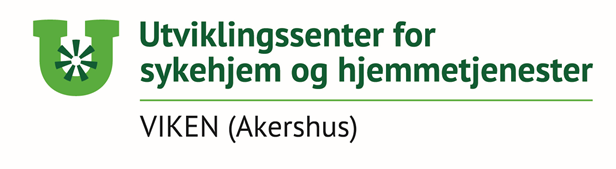 Overgangen mellom eget hjem og sykehjem
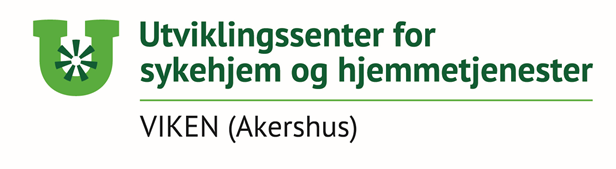 «Jeg synes jeg har det bra her. Jeg har, og det må jeg jo ha for nå er dem som er ansvarlige for meg, for nå har jeg ingen. Jeg har jo ikke et sted å bo en gang annet enn her. Det er mitt hjem nå. Det synes jeg er noe sårende»
«Noe jeg savner? Jeg skal si deg en ting, jeg hadde ingenting jeg når jeg kom hit. Dem hadde ransaket hele leiligheten min, solgt leilighet og delt det som var der. Jeg hadde ingenting jeg. Ingen verdens ting»
Overgangen mellom eget hjem og sykehjem
«Hadde jeg bodd hjemme så hadde jeg det ikke vært greie på noen ting. For når du er såpass gammel så blir det bare surr og du kan jo ikke orke å gå ut og handle noe»
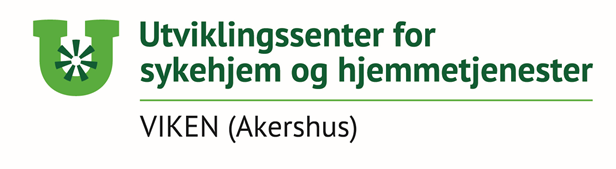 Overgangen mellom eget hjem og sykehjem
«Dem sier at jeg eier rommet. Jeg forstår det ikke» 

«Det er klart det bedre å bo hjemme, det kan jeg jo bare si. Hvis du er såpass at du orke det så er jo det det beste»

«Selvfølgelig, det er ikke sånn som det er hjemme da»
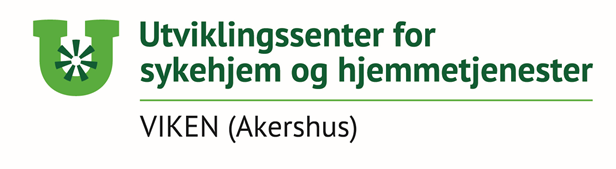 Aktiviteter eller mangel på
«En god dag det er å få en tur da. Jeg elsker å være ute» 

«En god dag er en utedag» 

«Ja, det kan vi gjøre, men vi kan ikke gå på tur alene. Det får vi ikke lov til. De er redd vi skal «rooote» oss bort da»
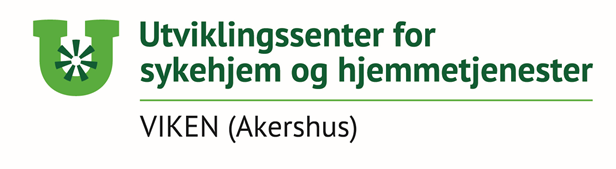 Aktiviteter eller mangel på
«Jeg har det egentlig veldig godt, men kjedelig» 

«Ingenting. Det er det som er. Det er kjedelig selvsagt som det er på når du er plassert på en sånn institusjon hvor du bare er der, så er det kjedelig i lengden. Det skjer jo veldig lite da»

«Jeg er glad i å lese jeg, men vet ikke jeg. Jeg leser mye da. Det er jo ikke sånn som en blir veldig vettug av da»
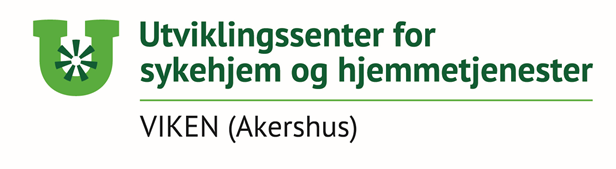 Deltakelse i hverdagen på egne premisser
«Du sliter deg ikke i hjel her..»

«Ikke noen ting. Vi tar ikke i.., det eneste vi gjør er å ta kniv og gaffel. Ellers ingenting» 

«En god dag er at jeg står opp og dekker av bord og dekker på bord, men jeg vet ikke om dem er så interessert i det. Jeg er ikke så sikker på at det blir tatt som hjelp helt»
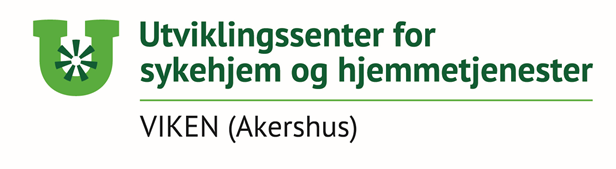 Misforhold mellom egne behov og støtte fra personalet
«Sånn som nå synes dem jeg drikker for lite. Jeg synes fire glass med vann eller melk eller hva det enn er nok. Når du skal legge deg så må du tisse halve natta»

«Jo da, men en ting jeg har lært meg er at det ikke nytter å være sjenert her i huset. Da kommer dem og river av meg alle klærne også står dem og skal vaske meg både her og der, vet du. Og da får dem høre det igjen. Da sier jeg at hvis du skal dusje meg så meg og skal stå her naken, så kan du bare kle av deg så skal jeg dusje deg også, sier jeg til dem»
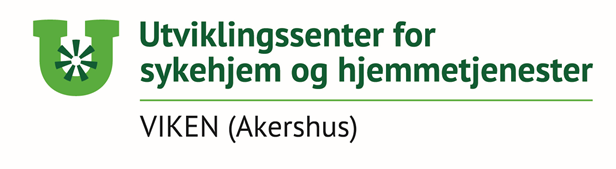 Misforhold mellom egne behov og støtte fra personalet
«Jeg er ikke så begeistret for det jeg, for jeg blir så kald. Bedre å ha klær på seg synes jeg»

«Ja, det kommer for det meste to, men det er bare en som greier dusjingen da. Også er det så deilig å bli tørket på ryggen»

«De vekker deg hvis du ikke er oppe i rimelighetens tid før frokost, så blir du vekket»
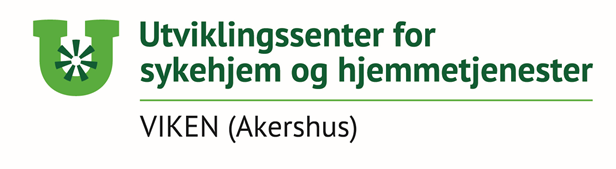 Samspillet mellom beboerne og personalet
«Det har dem ikke tid til her altså, jentene, nei»

«De arbeider og sliter. Dem har noe å gjøre hele dagen»

«Så noen ganger synes jeg nok at venter litt for lenge hvis jeg skal ha hjelp. Det har hendt»
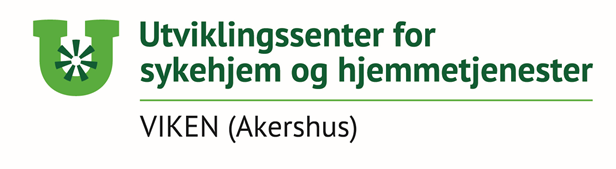 Samspillet mellom beboerne og personalet
«Jeg kan bare be om hjelp med en gang sier de som hjelper her, men de har så mye å gjøre med så mange som er demente, så jeg skal ikke si be om hjelp før jeg er helt hjelpeløs» 

«De sitter på vaktrommet og prater, og det gjør de hele dagen. De serverer måltidene også går de inn igjen. Jeg har ikke sagt det, men de andre pasientene sier noe»
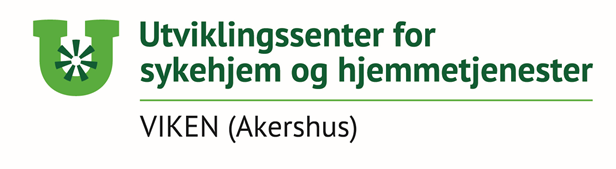 Samspillet mellom beboerne og personalet
«Jentene er så flinke, spør jeg om noe så sier de at det kan de gjøre, men jeg kan ikke belaste for mye på dem heller, mener jeg. Noe småtteri må jeg kunne greie å gjøre selv» 
«Det er derfor jeg har det så godt og tror jeg. Det er stadig noen som kommer inn her og vil snakke med meg og sånne ting» 
«Betjeningen her på sykehjemmet har fortjent gullmedalje»
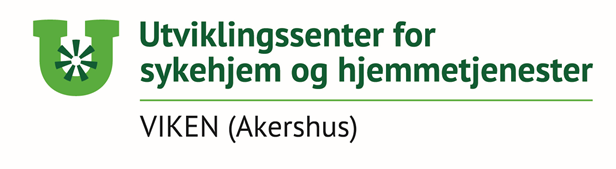 Spørsmål og kommentarer
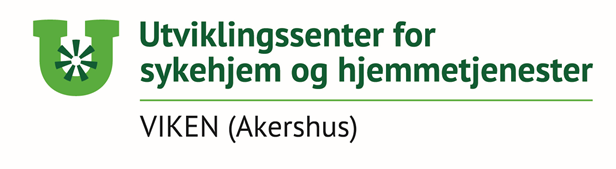 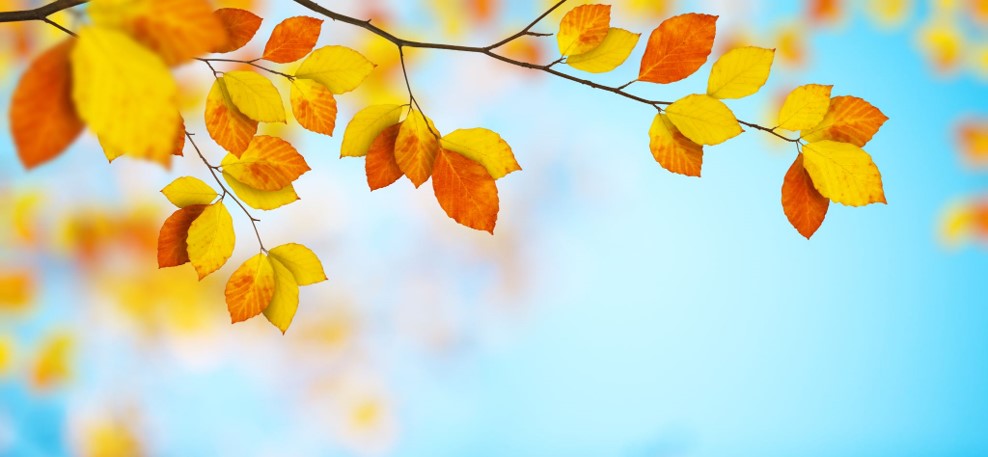 TAKK FOR MEG!